Parkinson en Vitamines
Anke Bakker-van der Salm
Parkinsonapotheker
Inhoud
Parkinson veel verschillende klachten
 Medicijnen bij Parkinson en voeding
 Wat zijn vitamines?
 Vitamines bij Parkinson
 Voedingssupplementen
 Wat kunt u zelf doen?
Verloop ziekte van Parkinson
Veel verschillende klachten
Innemen van geneesmiddelen
Opname medicijnen
Beweeglijkheid van maag en darmen belangrijk 
 Bij Parkinson maag vaak trager leeg  tablet later naar darmen
 Verstopping: Levodopa wordt minder goed opgenomen
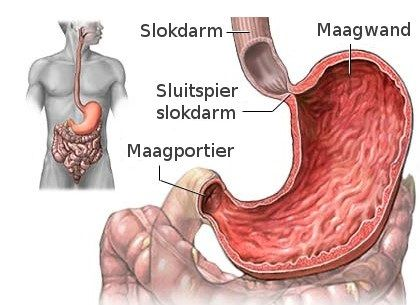 Combinatie eten en levodopa
Indien levodopa 30 minuten NA het eten wordt ingenomen 
 Maximale effect van levodopa minder (stippellijn)
  Advies: levodopa half uur voor het eten innemen
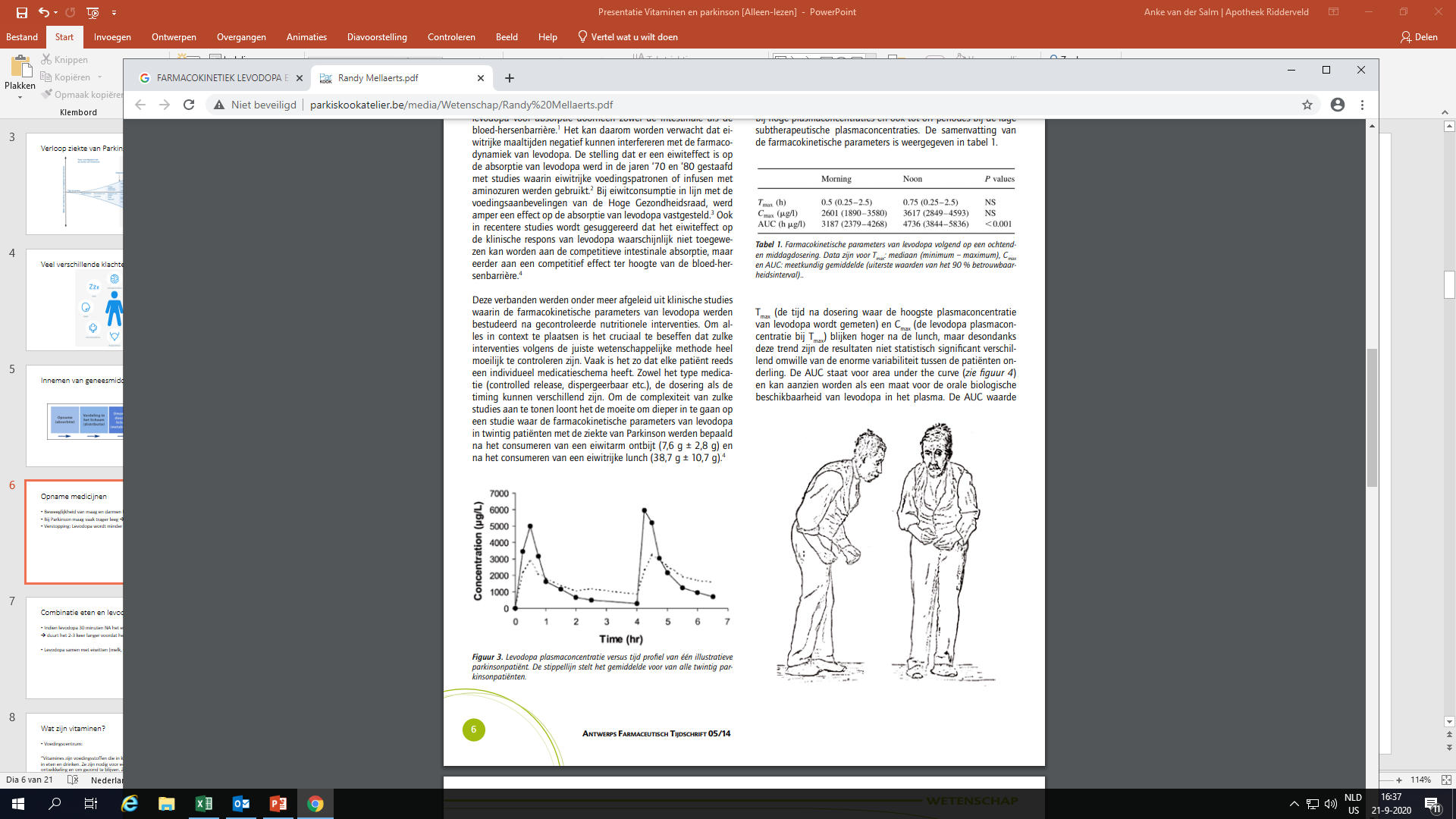 Levodopa en eiwitten
Eiwit  aminozuren
 Levodopa samen met eiwitten (melk, yoghurt)  minder effect
 Eiwitten hebben we ook nodig:
 Alle cellen bevatten eiwitten
 Eiwitten zijn o.a. betrokken bij regelprocessen
 Zitten in vis, peulvruchten, vlees, ei, zuivel en noten
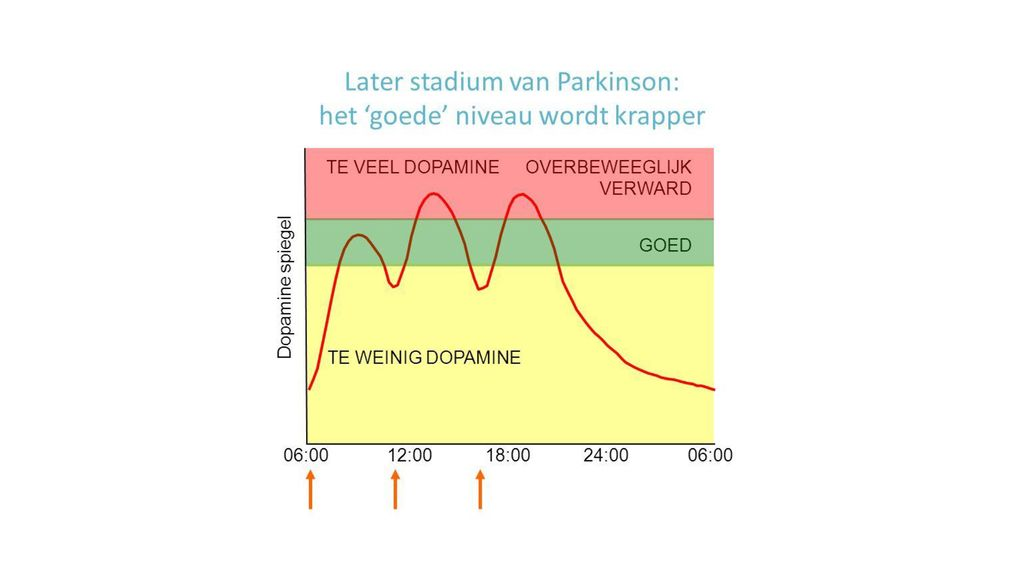 Wat zijn vitamines?
Voedingscentrum:

“Vitamines zijn voedingsstoffen die in kleine hoeveelheden voorkomen in eten en drinken. Ze zijn nodig voor een normale groei en ontwikkeling en om gezond te blijven. Ze leveren geen energie.

Het lichaam kan vitamines niet, of niet genoeg, zelf aanmaken. Daarom staan ze bekend als essentiële (onmisbare) voedingsstoffen.”
Vetoplosbare vitamines
Wateroplosbare vitamines
Vitamine C
 Vitamine B (B1, B2 etc)


Deze vitamines haal je uit groente, fruit, brood en volkorenproducten, noten, peulvruchten, melk en melkproducten
Vitamine A
 Vitamine D
 Vitamine E
 Vitamine K

Vooral in producten die vet bevatten, zoals smeer- en bereidingsvetten, vis, vlees, noten en melk en melkproducten
Vitamines…
Baat het niet dat schaadt het niet?
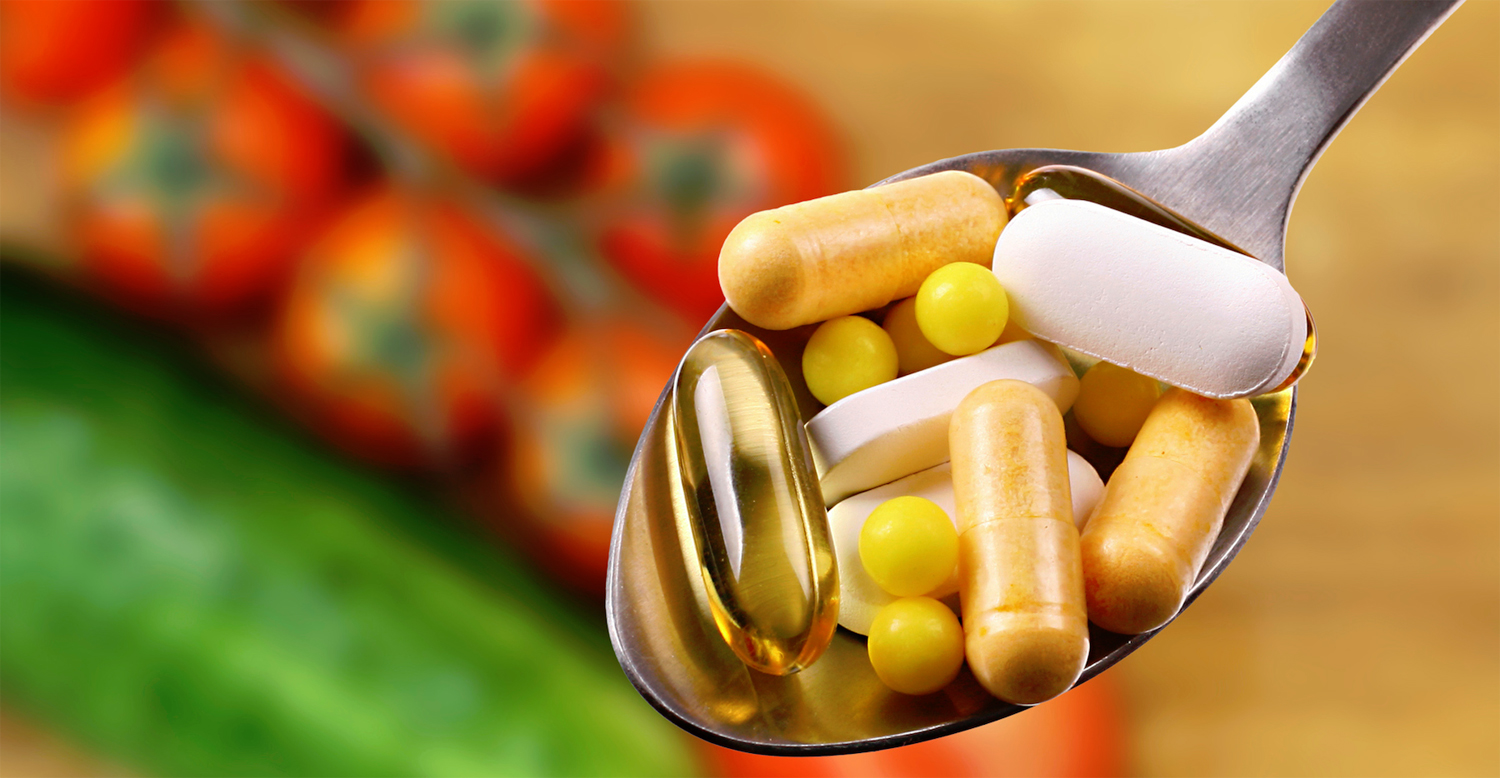 Aanbevolen Dagelijkse Hoeveelheid (ADH)
Advies voedingscentrum:
 Niet meer dan 100% van ADH
 Meer innemen meestal geen gezondheidswinst 
   en kan zelfs schadelijk zijn
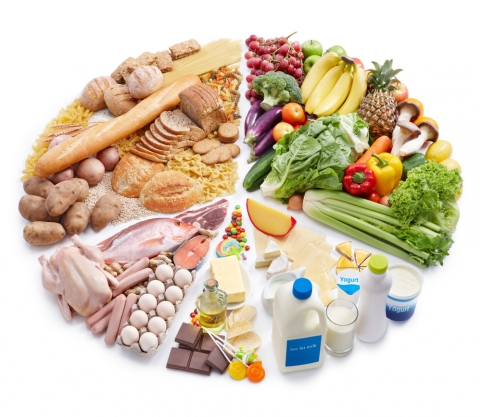 Vitamines bij Parkinson
Vitamine B6
 Vitamine B12
 Vitamine D en calcium
 Vitamine E 
 Co-enzym Q10 (anti-oxidanten)
 IJzer
Vitamine B6
Vitamine B6 betrokken bij het maken van o.a. dopamine
 Het gebruik van decarboxylaseremmer (carbidopa, benserazide) 
   kan tekort aan vitamine B6 geven
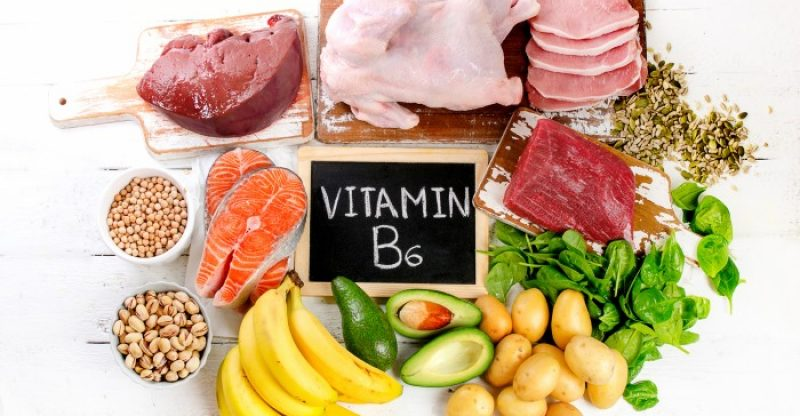 Vitamine B6
Symptomen tekort B6:
Symptomen teveel B6:
Aandoeningen van het zenuwstelsel, 
Bloedarmoede, 
Gebrek aan eetlust, 
Diarree, 
Depressie, 
Huidproblemen, 
Verwardheid, 
Verminderde weerstand
Kan leiden tot aantasting van het zenuwstelsel, waardoor:
Gevoelloosheid, 
Tintelingen of 
Ernstige zenuwpijn in de handen en voeten kan ontstaan
Vitamine B12
Vitamine B12 nodig voor bloed en zenuwen
Symptomen tekort:
Aantasting van de zenuwen in armen en benen veroorzaken, waardoor minder goed lopen en minder balans
Vermoeidheid op basis van bloedarmoede
Lijken op Parkinsonverschijnselen

B12 zit in: melk, melkproducten, vlees,                                                           vleeswaren, vis en eieren
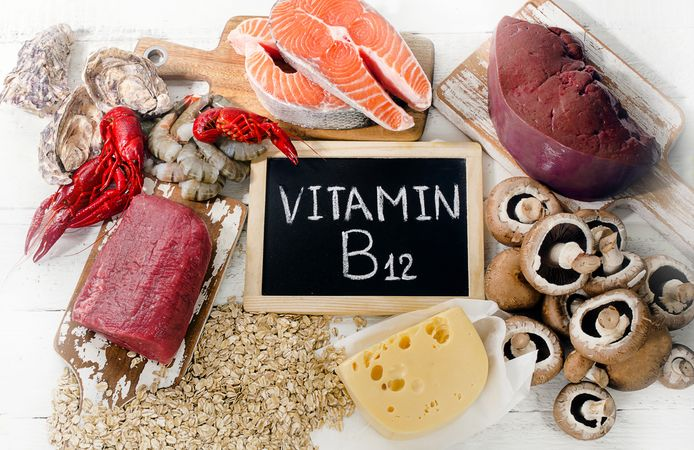 Vitamine B12 en levodopa
Bij de omzetting van levodopa naar dopamine wordt extra vitamine  
   B12 verbruikt
 Meer dan 1000 mg levodopa in gebruik? Advies: Controle vitamine B
 Vitamine B12 minder goed opgenomen bij langdurig gebruik: 
 Metformine (diabetes)
 Omeprazol of pantoprazol (maagbeschermer)
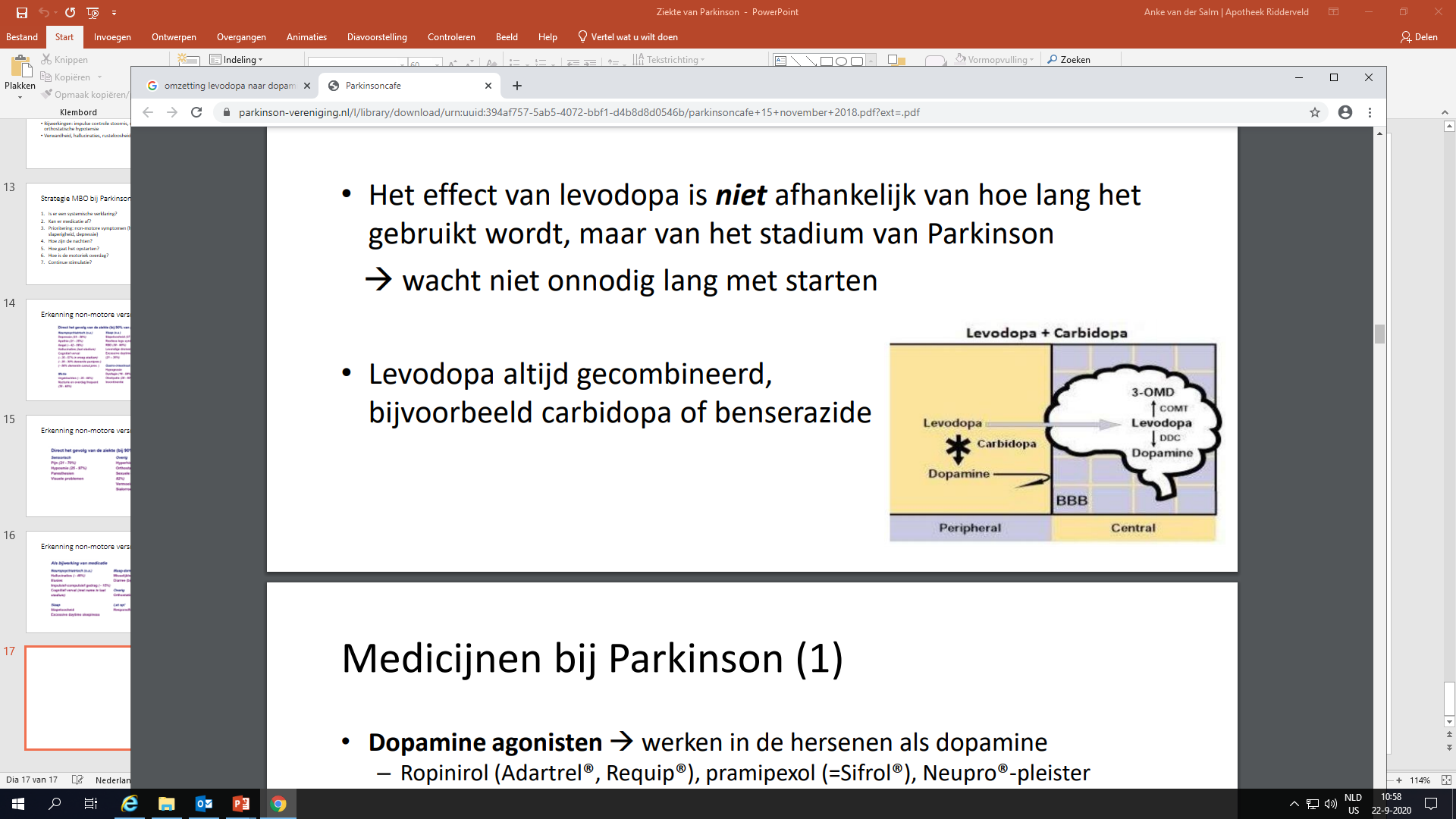 Vitamine D en calcium
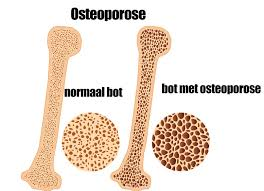 Nodig voor sterke botten
 Samen met calcium (melk, yoghurt, kaas of calcium-preparaat)

 Bij Parkinson: relatief vaker vitamine D tekort
 Parkinson heeft relatie met botdichtheid  botontkalking
Advies vitamine D en calcium
Advies vitamine D:
Jonger dan 70 jaar 400ie = 10mcg
Ouder dan 70 jaar 800ie = 20mcg
Bij vitamine D tekort: advies op maat

Advies calcium inname = 4 zuivelporties per dag = 1000mg calcium
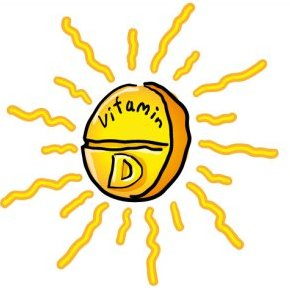 Vitamine E en co-enzym Q10
Vitamine E en co-enzym Q10 antioxidanten
 Anti-oxidanten beschermen cellen tegen schadelijke stoffen

 Onderzoek heeft geen beschermend effect aangetoond van (extra) 
   vitamine E 
 Hogere doseringen vitamine E kunnen soms schadelijk zijn
Co-enzym Q10
Er is geen bewijs dat Q10 effect heeft op het functioneren bij 
   Parkinson, of op de  voortgang van de ziekte. 
 Q10 wordt dan ook niet regulier voorgeschreven
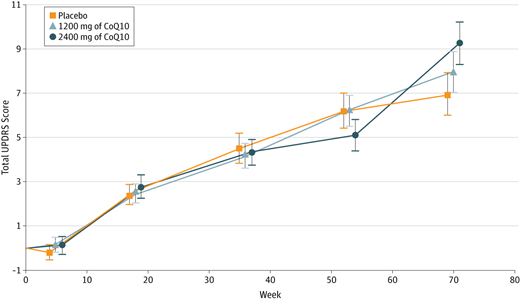 IJzer
IJzer is nodig voor rode bloedcellen
 IJzer kan de opname van levodopa verminderen
IJzer met gereguleerde afgifte (langzame afgifte) altijd vermijden!
IJzer met gewone afgifte minimaal 2 uur NA levodopa
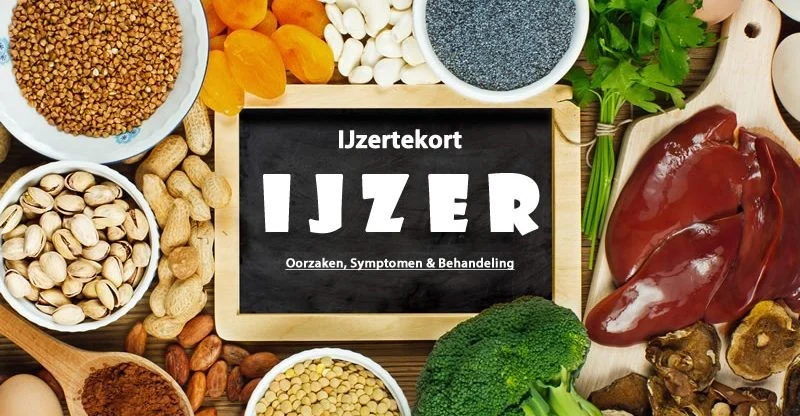 Voedingssupplementen
Baat het niet, dan schaadt het…. soms wel! 
 Kunnen nadelige wisselwerking met geneesmiddelen geven
 Beperkte aangetoonde meerwaarde

Advies:
 Laat het altijd de apotheker weten
 Overleg met diëtiste voor advies op maat
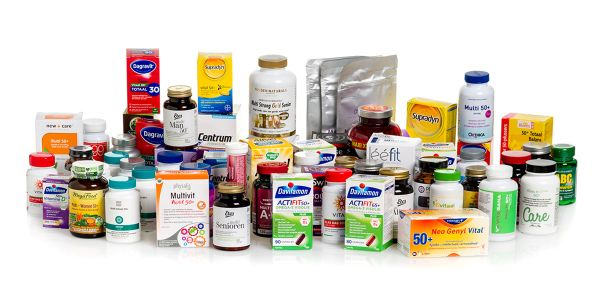 Moeite met eten of slikken?
Komt veel voor bij Parkinson (16 - 50%)
 Onbedoeld afvallen?

 Verwijzing naar diëtiste of logopediste
Veilig medicijngebruik: wat kunt u zelf doen?
Wijzigingen in uw medicatiegebruik? Laat het uw apotheker weten
 Geef apotheker toestemming om uw medicatiegegevens te delen (LSP)
 Geef door als u zelf vitamines, mineralen, voedingssupplementen koopt
 Gebruik medicijnen volgens de instructies
Veilig medicijngebruik: wat kunt u zelf doen?
Stop nooit zomaar met medicijnen
 Naar het ziekenhuis? Haal medicatie-overzicht op bij uw apotheek
 Vragen over uw medicijngebruik? Vraag het de apotheker!
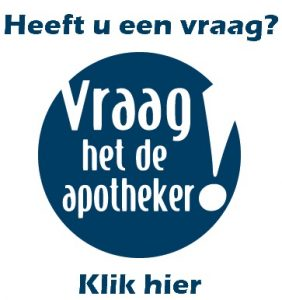 Vragen ?
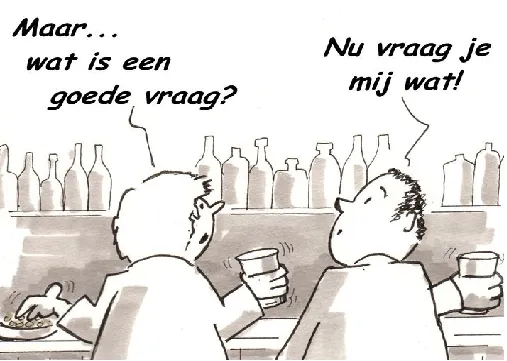 Bedankt voor uw aandacht!